Baromètre des produits biologiques en France – 2025
Consommation et Perception
Conférence de presse
Méthodologie
Enquête auto-administrée en ligne sur un échantillon de 4 006 personnes, représentatif de la population de France métropolitaine âgée de 18 à 75 ans (genre, âge, catégorie socioprofessionnelle, région et taille de l’agglomération de résidence, niveau du diplôme le plus élevé)
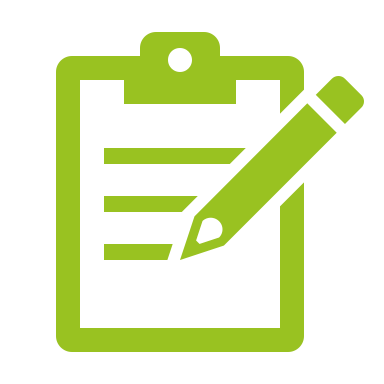 Un questionnaire d’une vingtaine de minutes composé d’un tronc commun adressé à tous les répondants et d’un module dédié aux seuls consommateurs réguliers (au moins une fois par mois) de produits bio (2164 personnes)
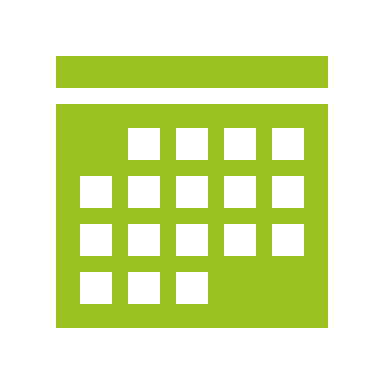 Terrain d’enquête du 5 au 26 novembre 2024
Les profils des consommateurs de bio : plus une affaire d’(in)formation que de pouvoir d’achat
Part de Français consommant des produits biologiques tous les jours
Base totale, n=4006
En fonction de la catégorie socioprofessionnelle
En fonction de l’âge
En fonction du niveau de diplôme
En fonction du niveau de vie du ménage
[Speaker Notes: La consommation quotidienne de produits bio concerne tous les profils. Elle est davantage liée au niveau de diplôme qu’aux revenus . si 9% des plus hauts revenus déclarent consommer des produits bio tous les jours , c’est aussi le cas de 8% des revenus entre 1000 et 1500€ et de  5% des foyers les plus modestes > les écarts ne sont pas si importants. Les écarts les plus importants concernent plus les niveaux de diplômes (5-6% pour les sans diplôme, CAP, BEP contre 12% pour les BAC+4 et plus. De plus, la consommation de produits bio concerne toutes les générations : 9% des 18-24 ans et 8% des 65-75ans.]
63% des Français sont inquiets des effets de l’alimentation sur leur santé
Aujourd’hui, quand vous pensez aux effets possibles sur votre santé des aliments que vous pouvez être amené(e) à consommer, vous vous sentez :
Base totale, n=4006
En fonction de la fréquence de consommation de produits biologiques
Très inquiets
Inquiets
63% 
(+1pt / 2023)
Plutôt inquiets
Plutôt pas inquiets
Pas du tout inquiets
[Speaker Notes: Si le prix des produits est évidemment un facteur de préoccupation, les inquiétudes quant aux effets de l’alimentation sur la santé restent élevées et sont même en légère hausse (+1 point /2023). Plus de 6 Français sur 10 se déclarent ainsi inquiets, une inquiétude d’autant plus marquée chez les consommateurs réguliers de produits bio. 73% des consommateurs quotidiens de produits bio sont inquiets de l’impact de l’alimentation sur leur santé contre 53% des noms consommateurs.]
Les produits bio largement reconnus pour leurs bénéfices sur la santé et…
Pour chacune des phrases suivantes, vous me direz dans quelle mesure êtes-vous tout à fait, plutôt, plutôt pas ou pas du tout d’accord avec les affirmations listées ci-dessous ?
Base totale, n=4000
Pas du tout d’accord
Plutôt pas d’accord
Plutôt d’accord
Tout à fait d’accord
Evolution % « Tout à fait d’accord »
[Speaker Notes: Dans ce contexte de fortes attentes, où les Français font majoritairement le lien entre alimentation et santé, les apports santé des produits alimentaires bio sont largement reconnus : 74% des français déclarent que les produits biologiques sont meilleurs pour la santé. plus de 7 Français sur 10 estiment qu’ils sont meilleurs pour la santé et pour les enfants. Et 67% considèrent que leurs qualités nutritionnelles sont mieux préservées.]
… et des bénéfices environnementaux incontestés …
Voici un certain nombre de phrases que des personnes nous ont dites à propos des produits biologiques. Dans quelle mesure êtes-vous d'accord avec ces affirmations ?
Base totale, n=4000
Pas du tout d’accord
Plutôt pas d’accord
Plutôt d’accord
Tout à fait d’accord
Evolution % « Tout à fait d’accord »
[Speaker Notes: C’est encore plus le cas s’agissant des bénéfices environnementaux des produits biologiques : 8 Français sur 10 s’accordent sur le fait que l’agriculture biologique contribue à préserver l’environnement, les sols et les ressources en eau, ou favorise la biodiversité.]
…Mais « Bien manger » repose avant tout sur une recherche de plaisir et de convivialité
Pour vous, « bien manger », c’est avant tout :
Base totale, n=4000
En premier
En second
[Speaker Notes: Le bio est ainsi associé à des attributs santé et environnements. Ces préoccupations se retrouvent dans leur définition du bien manger : 43% avec une alimentation équilibre (santé), respectueuse de la santé (29%, +1point/2023) et respect de la nature (12% et -1 point). Cependant, ces attributs ne sont pas les seuls au cœur des priorités de « bien manger » des consommateurs qui se tournent de plus en plus vers le plaisir des sens et la convivialité.]
Une consommation déclarative en 2024 qui se stabilise au niveau de 2014
Avez-vous consommé des produits biologiques au cours des 12 derniers mois ?
Base totale, n=4006
% Consommateurs 
au moins une fois par mois
Mode de recueil : Face – à - Face
Intitulé de la question : Consommez-vous des produits biologiques ?
Modifications mises en place entre 2013 et 2015
% Consommateurs 
au moins une fois par semaine
[Speaker Notes: Comme vu précédemment, le bio répond à des attentes des consommateurs. Pourtant, la consommation régulière de produits bio se stagne: 30% des Français en consomment au moins une fois par semaine, et 54% au moins une fois par mois. Ces taux sont équivalents aux déclarations de 2014. 

Données marché vente produits bio tous circuits confondus au stade détail : 2014 -> 5,2 milliards € versus 12 milliards en 2024. Donc les ventes ont augmenté depuis 2014 (x2 environ) pourtant la fréquence est revenue au même niveau donc il y a plus de gros consommateurs.]
La contrainte budgétaire se desserre …
Dans quelle mesure avez-vous le sentiment que, dans votre foyer, vous êtes contraints de vous restreindre pour des raisons financières sur les dépenses alimentaires ?
Base totale, n=4006
Moyenne : 6 (-0,2pts/2023)
Restrictions
39% 
(-5pts/2023)
Restrictions très importantes
Aucune restriction
[Speaker Notes: Le ralentissement de l’inflation, après deux années de hausse notamment sur les prix des produits alimentaires, se ressent dans la contrainte budgétaire des Français, qui se desserre : si 39% disent devoir se restreindre, pour des raisons financières, sur leurs dépenses alimentaires, ce taux est en baisse de 5 points par rapport à l’année dernière.]
… Quelle répercussion sur le bio ?
Avez-vous l’intention, dans les 6 prochains mois, de maintenir, restreindre ou augmenter votre consommation de produits bio (tous produits bio confondus) ?
Base totale, n = 4006 ; Base consommateurs de produits biologiques au moins une fois par mois, n=2245
Ensemble
Consommateurs de produits bio au moins une fois par mois
[Speaker Notes: Malgré un arrêt de l’inflation et des contraintes budgétaires qui se desserrent, les français n’ont pas l’intention de consommer plus de bio dans les prochains mois. Il y a donc un danger pour la reprise de la consommation bio et la structuration des filières bio.]
Une consommation alimentaire qui s’inscrit dans un contexte de fatigue informationnelle
D’une manière générale, dans votre vie quotidienne, diriez-vous que… ?
De façon générale, par rapport à l’actualité et aux informations, est-ce qu’il vous arrive de ressentir de la fatigue ou de la lassitude ?
« Pas fatigués »
23%
« Fatigués »
77%
L’ObSoCo/Observatoire du rapport à la qualité et aux éthiques dans l’alimentaire – Vague 4 - Nov 2024
[Speaker Notes: Dès lors, pour relancer la consommation du bio, susciter l’intérêt et déjouer les doutes sur les produits bio peut s’avérer complexe dans un contexte où 50% des Français courent après le temps et sont submergés par l’information]
Une jungle des labels qui contribue à cette fatigue informationnelle
Nous allons vous montrer différents labels, logos ou certifications. Pour chacun d’eux, veuillez indiquer si vous connaissez ce label/logo/certification.
Base totale, n=4000
Non, vous ne l’avez jamais vu
Oui, vous l’avez déjà vu mais ne savez pas ce qu’il signifie
Oui, vous avez une vague idée de ce qu’il signifie
Oui, et vous savez précisément ce qu’il signifie
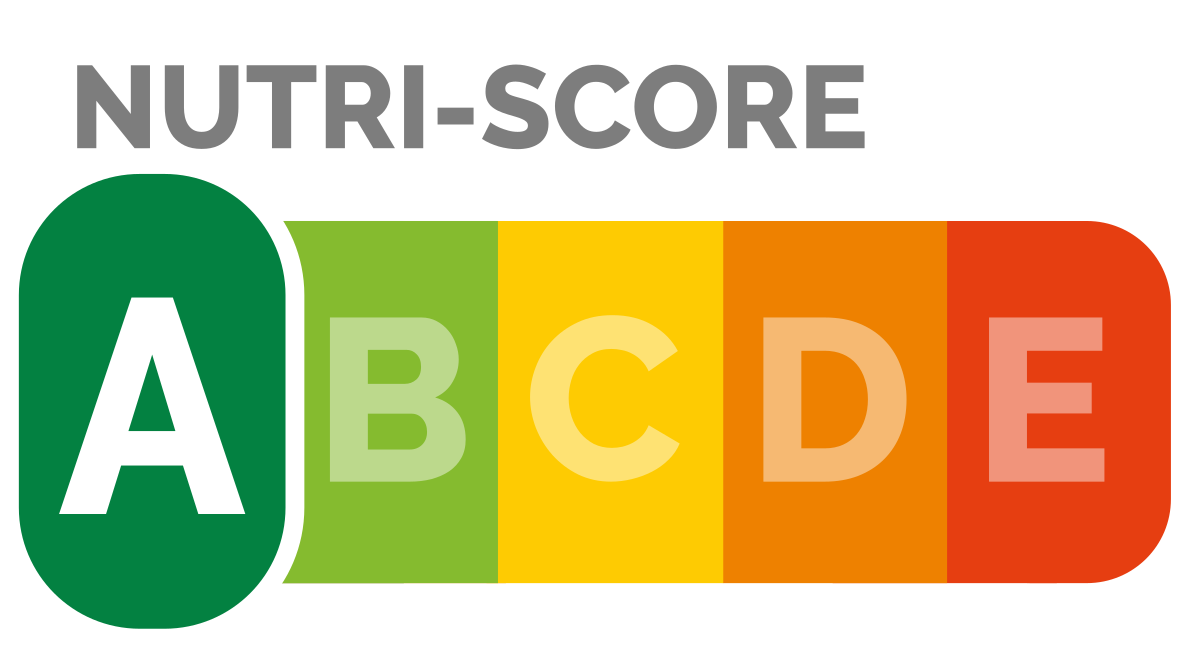 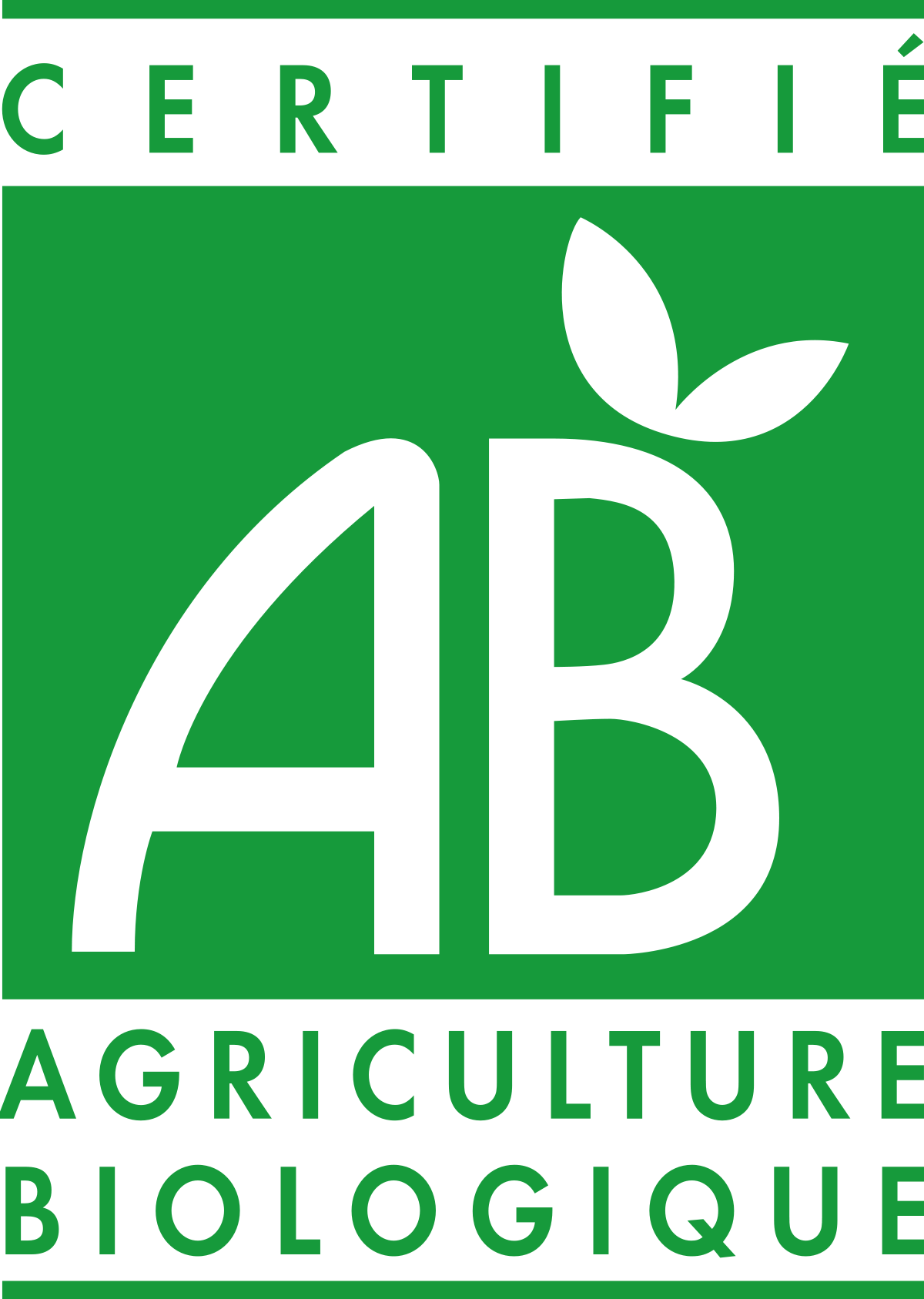 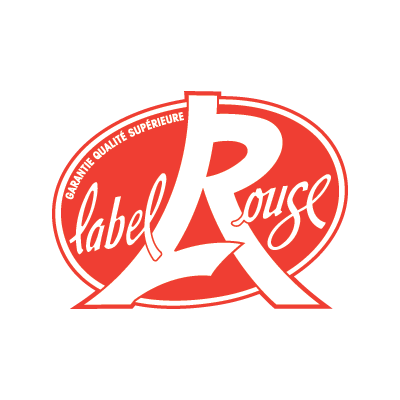 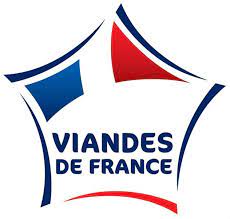 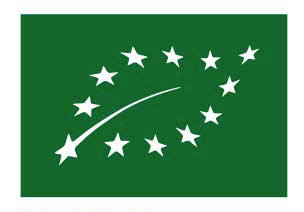 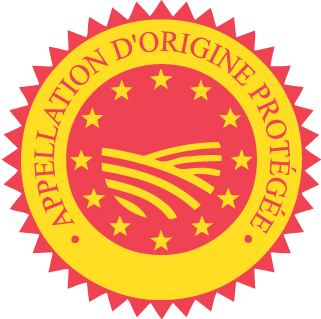 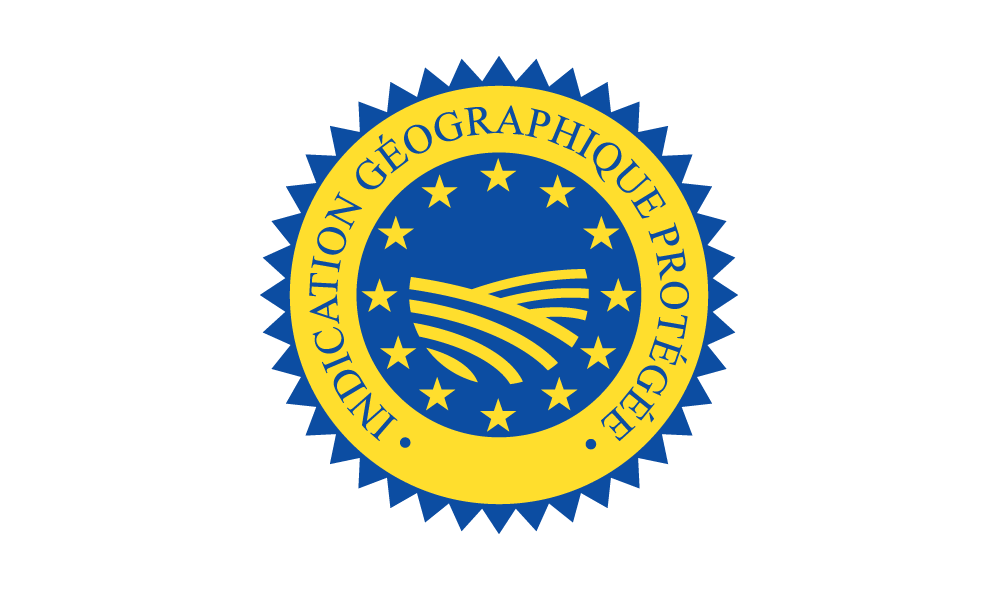 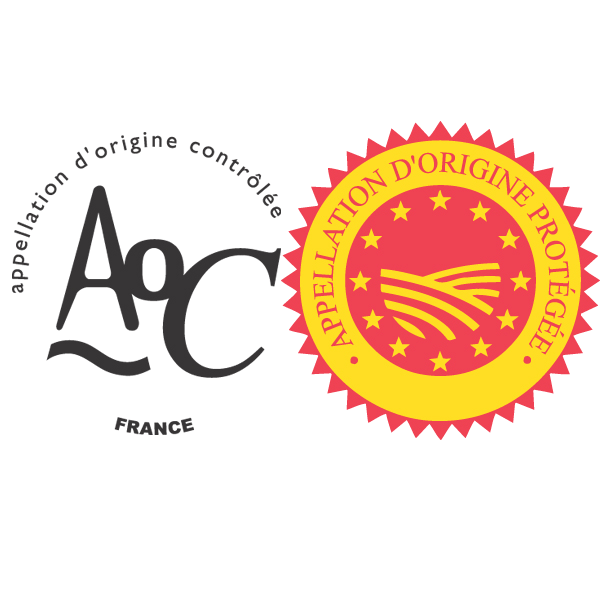 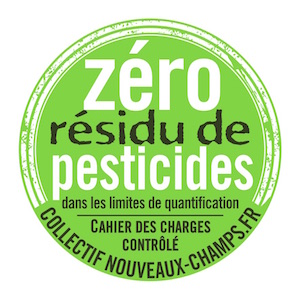 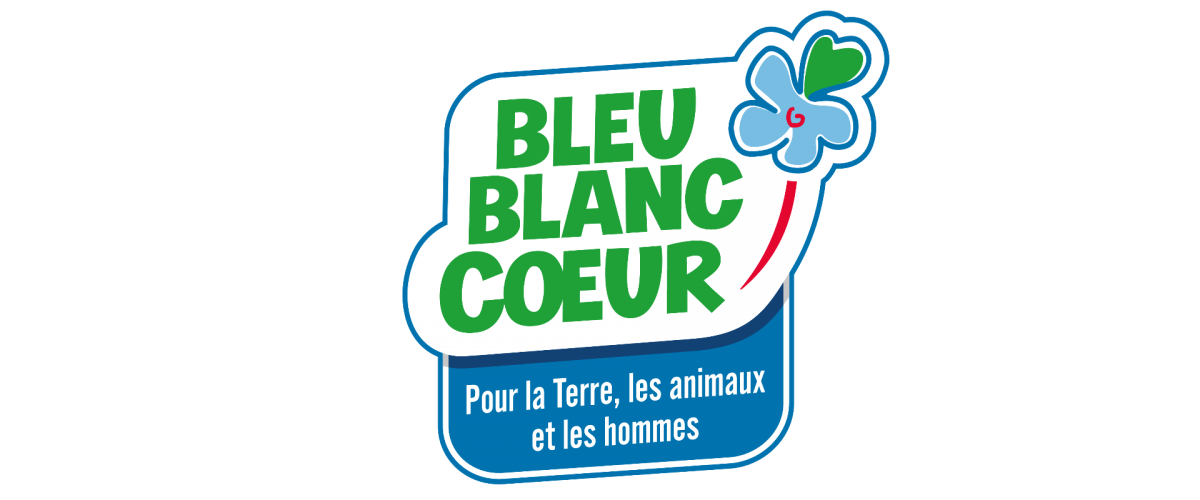 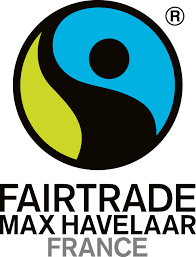 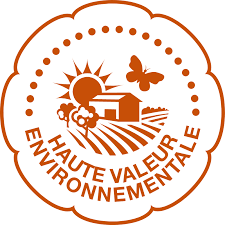 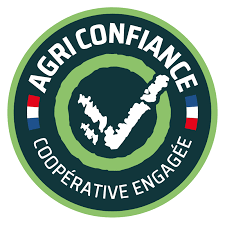 [Speaker Notes: Le label bio n’est plus le seul à garantir la qualité comme il l’était il y a 20 ans, de nombreux autres signes ont émergé en plus des mentions de marques ou industriels surfant sur les attentes de consommateurs. Si bien qu’il est devenu difficile et de plus en plus, de se repérer dans cette multitude de labels.]
Désintérêt et méconnaissance comme entraves à la consommation de bio…
Pour quelles raisons ne consommez-vous pas / pas plus souvent de produits biologiques ?
Base consommateurs occasionnels, n=1981 ; Base non-consommateurs, n=790
Parmi les non-consommateurs
Parmi les consommateurs occasionnels
76%
81%
+1
+1
53%
53%
-1
=
47%
16%
=
+6
17%
20%
=
+1
23%
18%
-1
=
[Speaker Notes: Cette méconnaissance alimente les doutes, qui sont le 2ème frein (après le prix) à la consommation de produits bio et finalement le désintérêt. Celui-ci qui constitue le 3ème frein chez les non-consommateurs, en hausse de 6 points par rapport à l’année dernière.]
…Et qui contribuent à une perception erronée de la réalité du bio
Pour chacune des phrases suivantes, vous me direz dans quelle mesure êtes-vous tout à fait, plutôt, plutôt pas ou pas du tout d’accord avec les affirmations listées ci-dessous ?
Base totale, n=4006
« Les produits bio Français sont mieux contrôlés que les produits bio importés »
« La plupart des produits bio vendus en France sont produits en France »
73% 
estiment les produits bio étrangers sont moins bien contrôlés que les produits français
(+4 pts / 2023)
53% 
estiment que la plupart des produits bio vendus en France ne sont pas produits en France
(-1 pt / 2023)
[Speaker Notes: Mais malgré des bénéfices santé et environnement largement reconnus, les produits bio et leur cahier des charges souffrent d’une méconnaissance de la part des Français : plus de la moitié d’entre eux pensent que la plupart des produits biologiques vendus en France ne sont pas produits en France (alors que 83% des produits bio consommés en France sont produits en France (hors produits exotiques et ou non substituable). Une croyance d’autant plus problématique que près des ¾ pensent que les produits bio étrangers sont moins bien contrôlés que les produits français (dont ¼ qui en sont persuadés).]
Le bio reste attractif pour les agriculteurs (installés ou à venir)
En 2024, 87199 opérateurs bio  pour alimenter les  consommateurs :
61669 producteurs sur l’ensemble du territoire français
25530 opérateurs de l’aval (transformateurs, distributeurs, stockeurs ….)
2024 : Plus de producteurs, moins de transformateurs
En amont : un solde positif de 712 producteurs engagés en bio (+0,8%) pour 3054 arrêts versus 4337 nouveaux
En aval : un solde négatif plus nettement qu’en 2023 de 941 opérateurs (-2,8%) avec 2 396 arrêts versus 1 455 nouveaux en 2024
[Speaker Notes: Transition avec la slide précédente : méconnaissance du bio. Important de porter une campagne de communication pour relancer le marché dans un contexte où le secteur agricole bio reste attractif, avec toujours des nouveaux installés/convertis.  Et en plus, cette légère hausse du nombre de producteurs bio s’inscrit dans un contexte de baisse généralisé du nombre d’agriculteurs. ATTENTION : Malgré une stabilisation du nombre de producteurs, il y a une baisse des opérateurs de l’aval dont les transformateurs qui risque de fragiliser la filière bio si manque de débouchés.]
Annexe
5 profils de Français selon leur rapport au bio
26%
+
Perception du bio
20%
29%
26%
Les bio-écolo
Les distants
Gros consommateurs de bio, ils sont largement convaincus des bénéfices environnementaux et plus largement sociétaux du bio
Très petits consommateurs de produits bio, Ils témoignent de plutôt bonnes représentations du bio mais s’estiment plus souvent mal informés.
Les bio-santé
Consommateurs très réguliers de bio, ils sont très attentifs à la qualité des produits alimentaires et sensibles aux arguments santé du bio
-
+
2%
Fréquence de consommation bio
Les occasionnels
Consommateurs occasionnels, ils témoignent d’une moins bonne image du bio. Ils sont moins préoccupés par les enjeux environnementaux et inquiets des effets de l’alimentation sur leur santé.
Les défiants
22%
La moitié d’entre eux ne consomme jamais de bio. Le manque d’intérêt et les doutes sur les produits bio sont des freins nettement plus marqués chez ces consommateurs, par ailleurs très peu soucieux des enjeux environnementaux.
21%
-
[Speaker Notes: L’étude identifie 5 profils de Français selon leur rapport à la consommation de produits bio : 2 groupes de consommateurs de produits bio, l’un davantage motivé par les bénéfices santé et l’autre en lien avec leurs préoccupations à l’égard de l’environnement. Un groupe de consommateurs occasionnels de produits bio, qui font preuve d’une forme de défiance à l’égard du bio, cependant moins forte que celle des défiants, particulièrement éloignés du bio. Et un dernier groupe, les distants, qui représente 29% de la population, qui est le groupe à convaincre : petits consommateurs de bio, ils ont cependant une plutôt bonne perception du bio mais émettent des doutes et se disent plus souvent désintéressés par le bio.]